March 2017
Introduction to RPW system
Date: 2017-03-14
Authors:
Slide 1
Ken Takei, Hitachi
March 2017
Cellular communication v.s. M2M
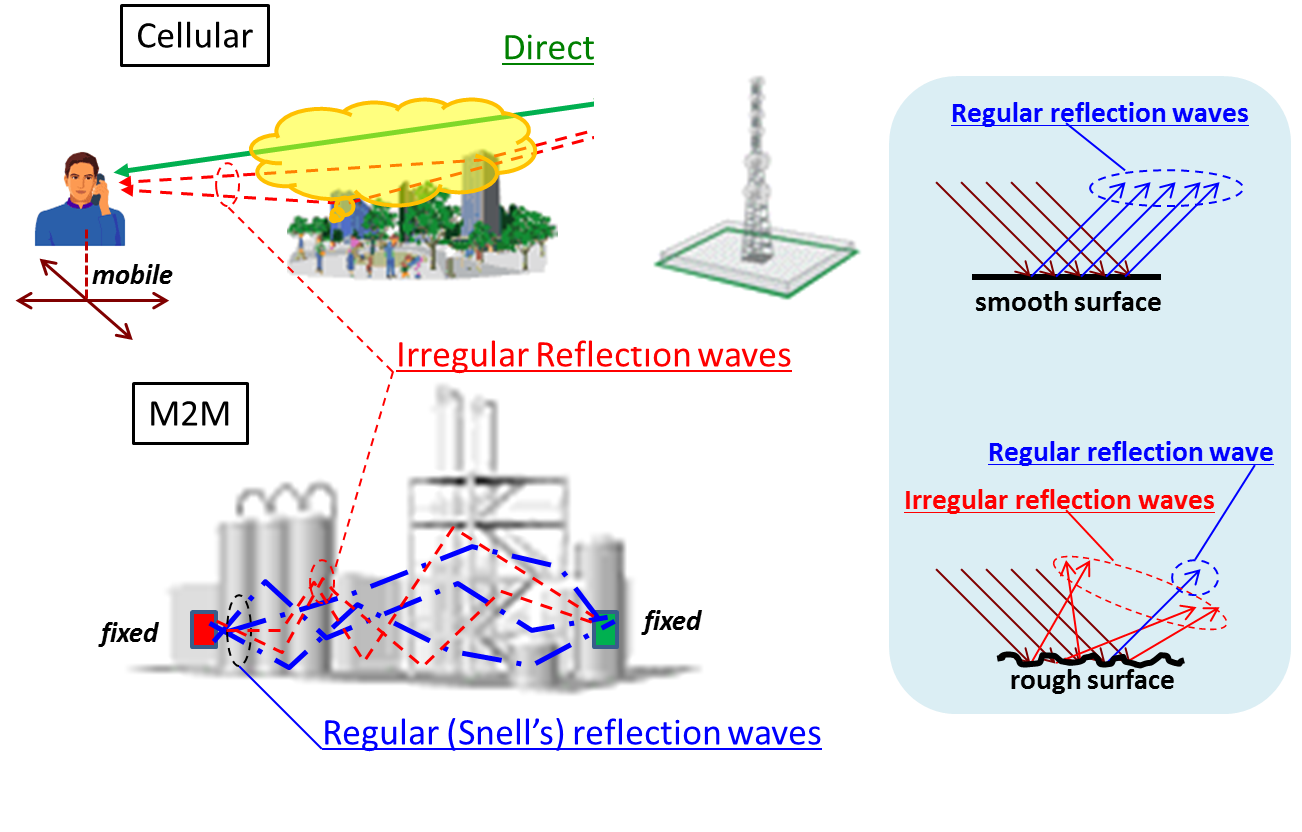 Slide 2
Ken Takei, Hitachi
March 2017
Wireless link between numerous sensors to a gateway and between gateways
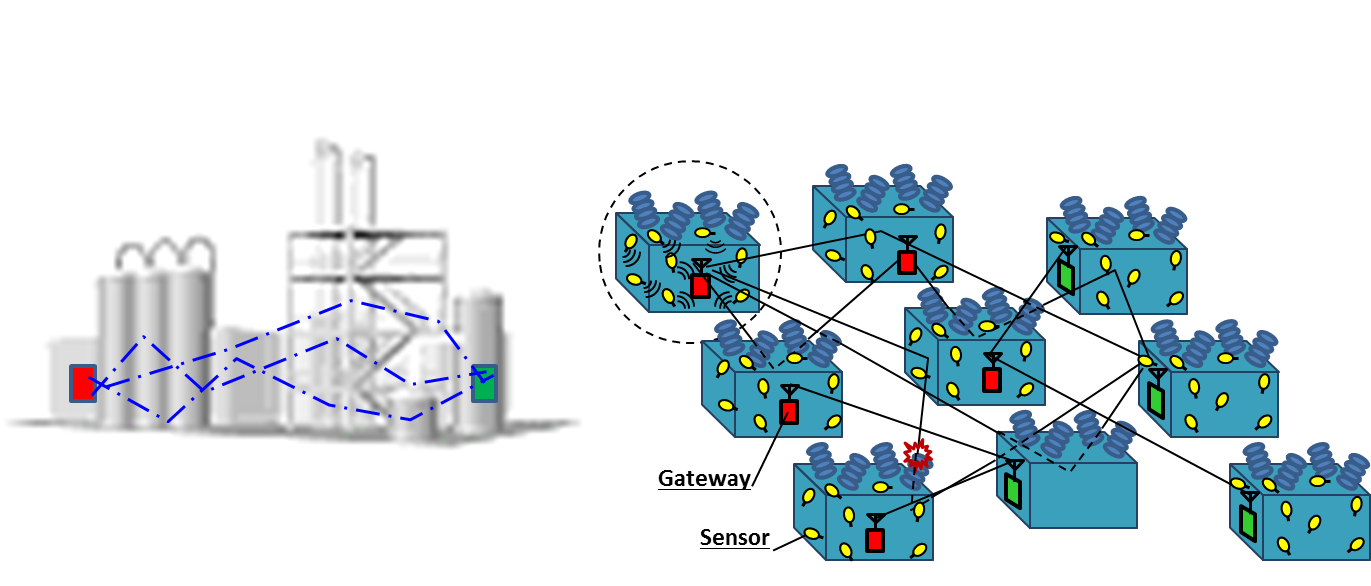 Wireless link to connect numerous sensors to a gateway 
Non-Line-of-Sight communication among gateways
Highly scattering and no time variation waves are useful
Ken Takei, Hitachi
Slide 3
March 2017
IoT O&M for Industrial System
Purpose
Improve system performance by monitoring and controlling its equipment
With numerous sensors and actuators onto that, respectively

Features
・Wireless link between numerous devices to a gateway and between gateways
・Non-line-of-sight communication among devices fixed onto scatting surfaces
・Data of low rate less than 1 Mbps leach beyond long distance more than 1 km
・Low-cost devices operated in un-license band

Challenges
・Conventional cellular technologies (ex. CDMA and OFDM) are mostly developed
   for high data rates communication.
 ・M2M achieves an ultra-reliable and secure communication over large distances
   focusing on low rate data transfer.
Slide 4
Ken Takei, Hitachi
March 2017
Solution with Polarization
Motivation
Overcome severe attenuation of a non-line-of-sight wave with polarization that
 the conventional mobile systems do not essentially use.

Propose
When positions of devices are fixed and propagation path is static, signal on the
path that consists of regular reflection waves is deterministic as a line-of-sight wave.
A wireless system which measures path quality and uses it statistically with
polarization achieves good signal quality as if uses a line-of-sight wave.
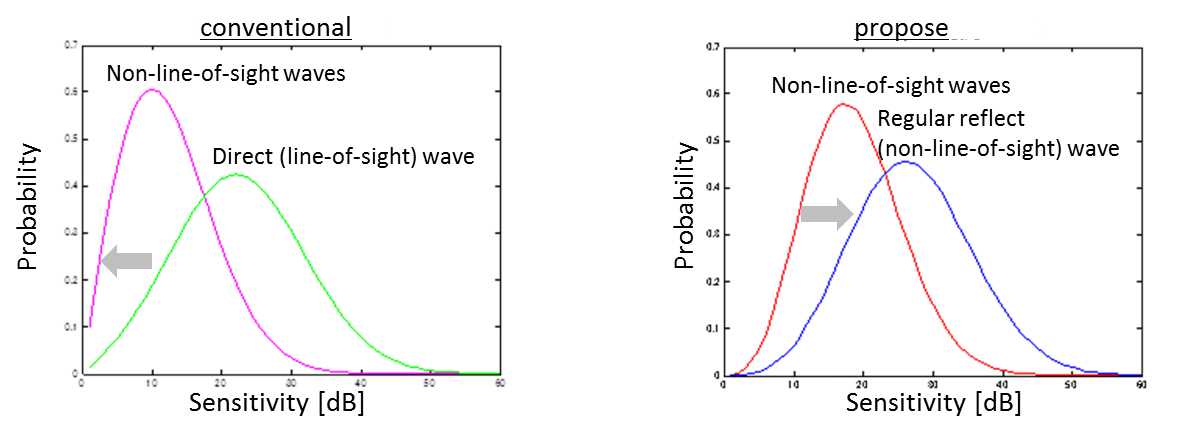 Slide 5
Ken Takei, Hitachi
March 2017
Polarization Detecting Communication
Regular reflection waves satisfying Snell’s law can be deterministic.
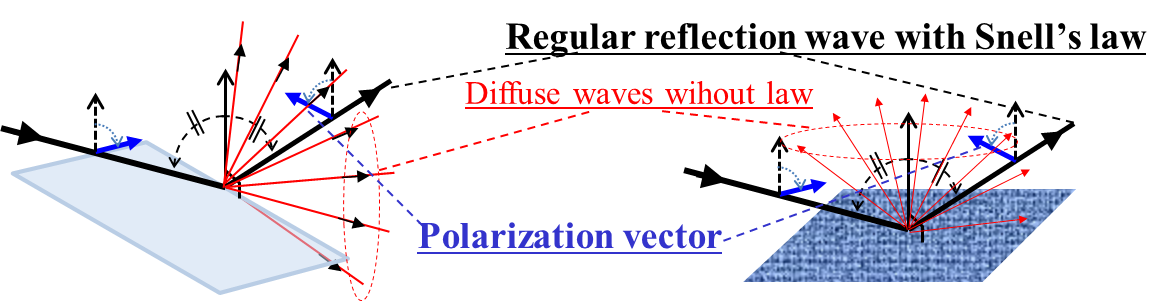 Fixed radio achieves non-line-of-sight communication by using regular 
reflection (RR) waves satisfying Snell’s law.
・RR wave uniquely changes polarization in reflection. 
・Receiver detecting polarization change deterministically 
  uses RR wave by compensating this change.
Slide 6
Ken Takei, Hitachi
March 2017
Polarization Selection with Antennas
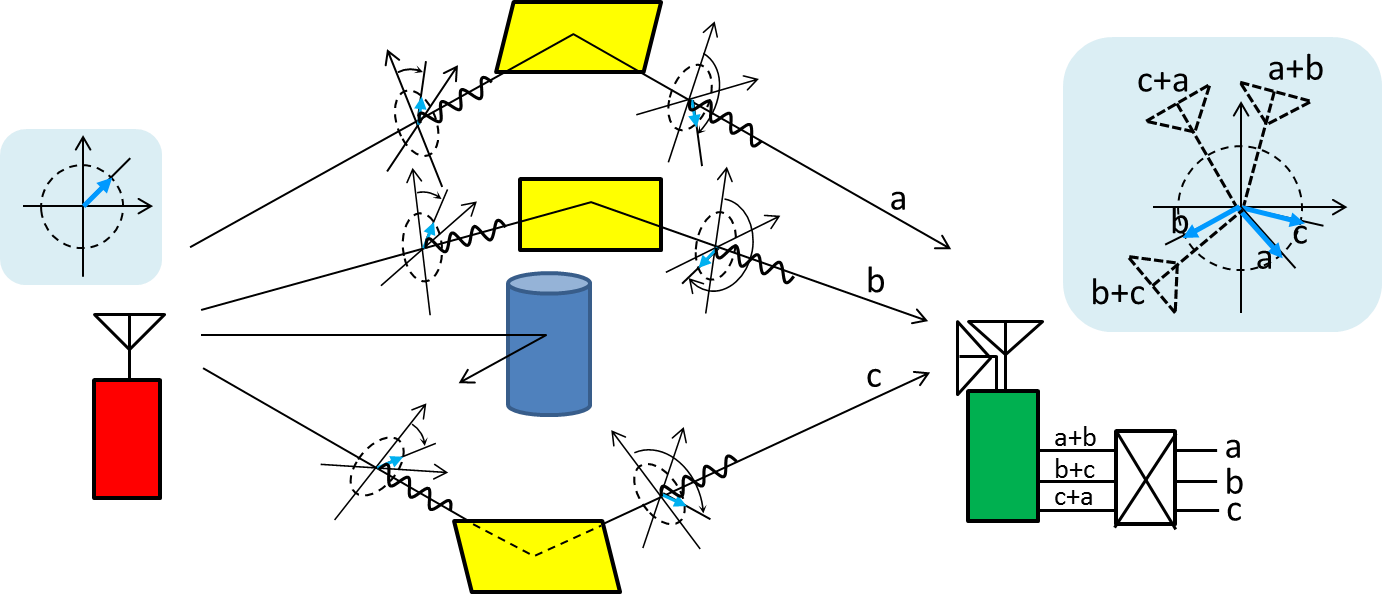 Waves carrying the same signal arrive on different paths with different polarizations.
Different combinations of the waves obtained by different antennas provide every signal on each path.
Slide 7
Ken Takei, Hitachi
March 2017
Rotation Polarization Wave System
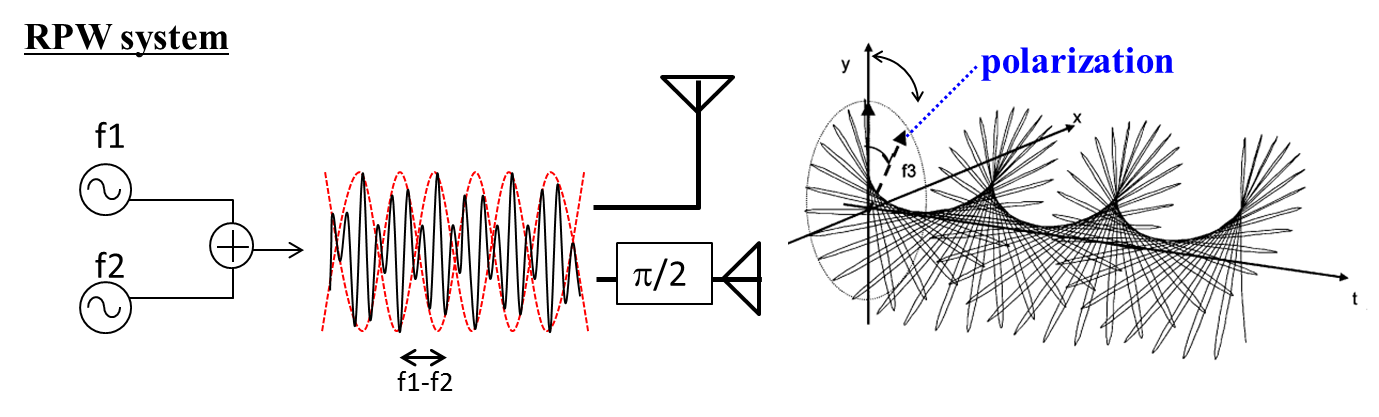 RPW’s slowly rotating polarization let receiver measure the polarization with arbitrary two antennas by using digital signal processing technologies.
Slide 8
Ken Takei, Hitachi
March 2017
Stochastic analysis of RPW system
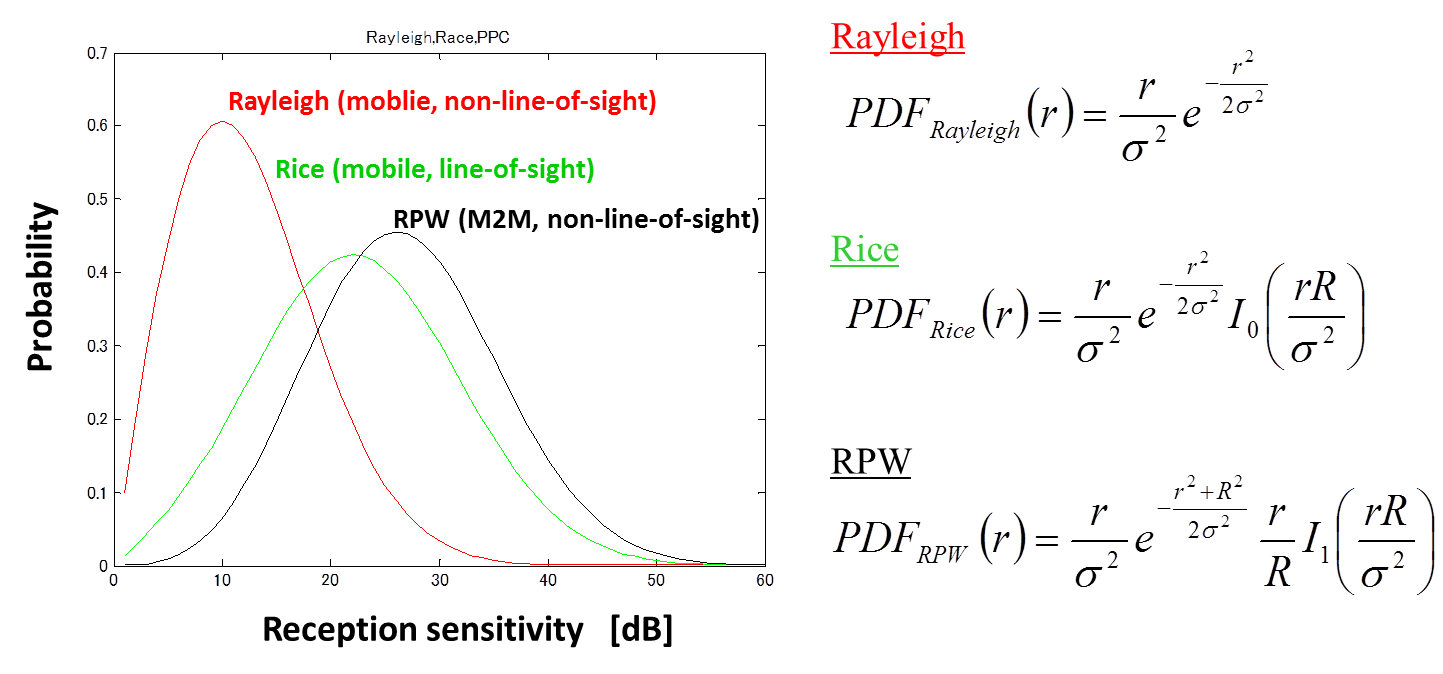 RPW has higher receiver sensitivity statistically as it can capture energy from all possible polarizations arising from the polarization changes that were induced by the channel.
Slide 9
Ken Takei, Hitachi
March 2017
Code to measure Polarization
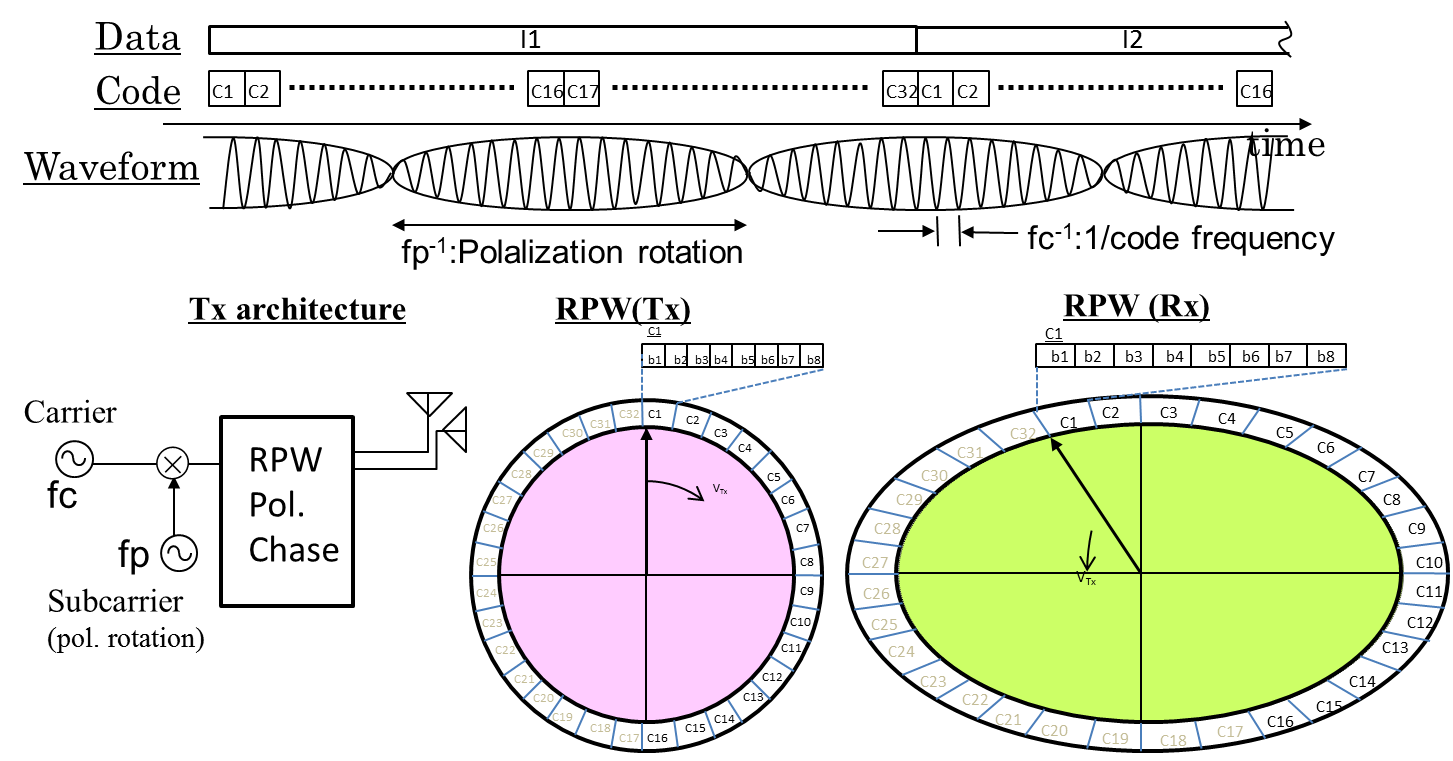 Receiver measures path fluctuation with polarization and compensates this by using code to be the path deterministic.
Slide 10
Ken Takei, Hitachi
March 2017
Prototype of RPW System†
†experiments was performed in the un-echoic chamber of Hitachi Research Laboratory
Slide 11
Ken Takei, Hitachi
March 2017
Measured BER Performance
BPSK signal is transferred on multiple polarizations by RPW.
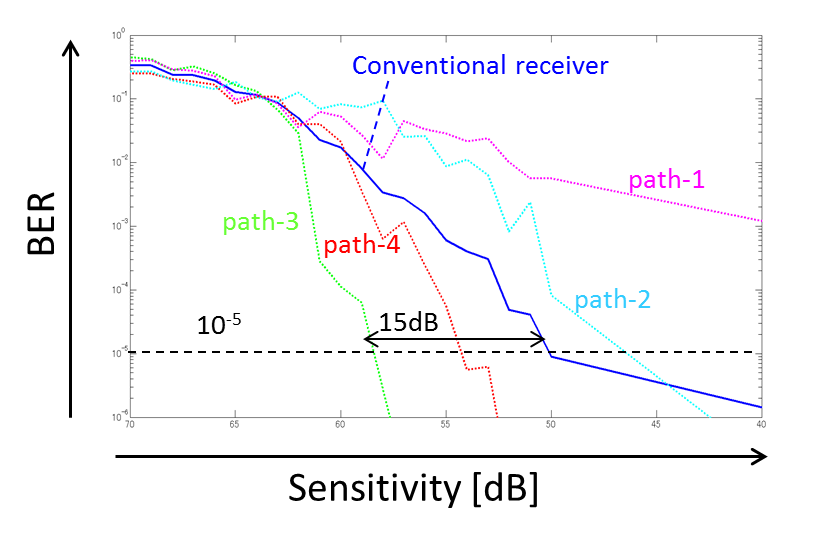 The proposed receiver can capture 15 dB higher receiving power at BER of 10-5 on the polarization of path-3 than conventional one that is force to use the powers on all paths.
Slide 12
Ken Takei, Hitachi
March 2017
RPW of WLAN for Substation System
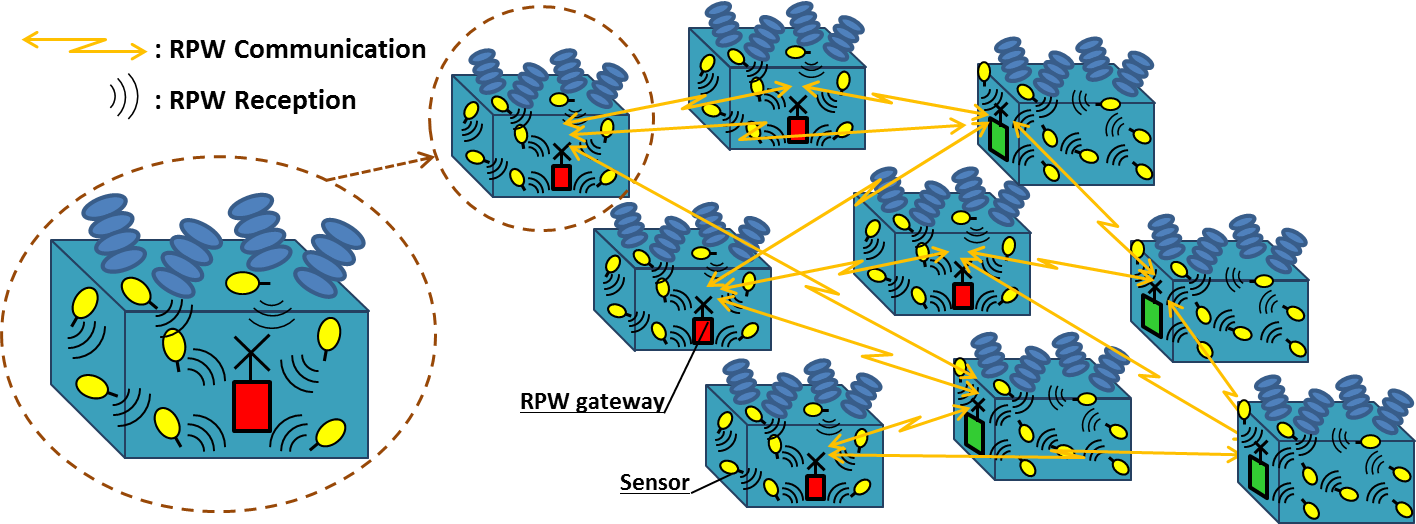 Gateway receive sensor signal with optimum polarization
RPW achieve good non-line-of-sight communication
RPW mesh network provides robust wireless hops
Slide 13
Ken Takei, Hitachi
March 2017
RPW of WLAN for Urban System
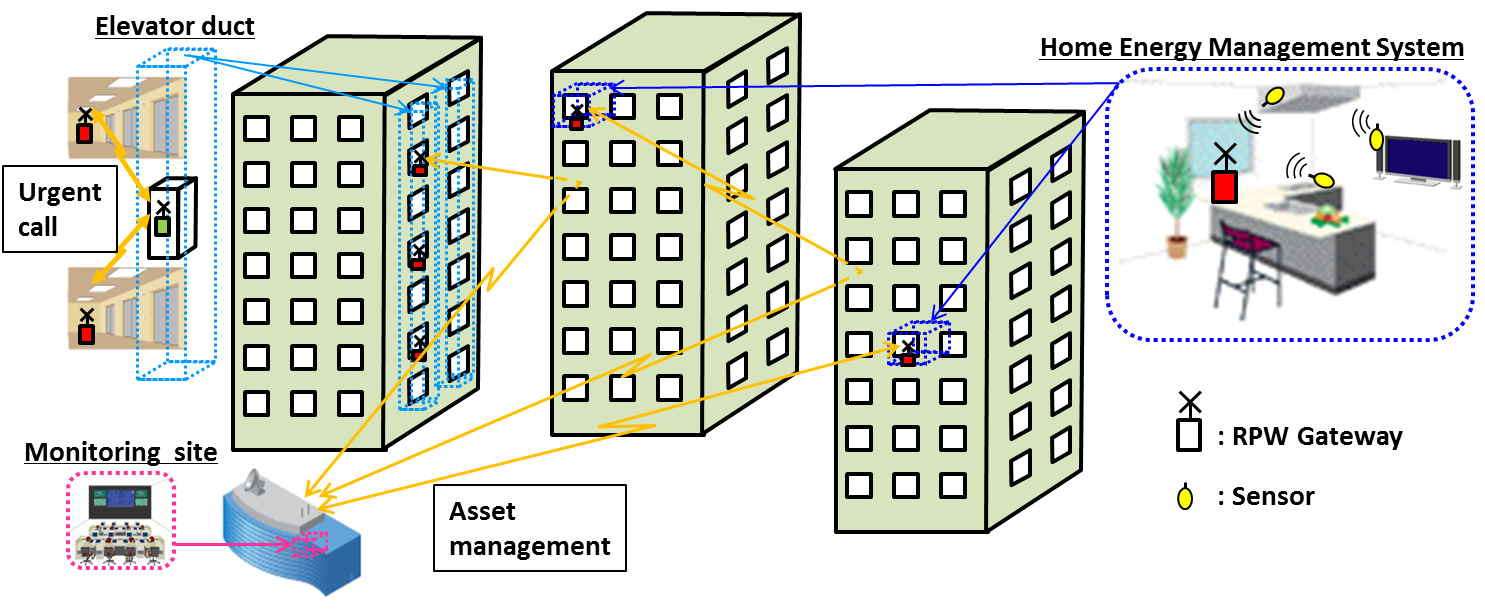 Gateway captures asset information from sensors
RPW achieves good non-line-of-sight G-w communication
Slide 14
Ken Takei, Hitachi
March 2017
Summary
Regular reflection waves is useful for non-line-of-sight M2M communication in industrial O&M system.
Deterministic reflection waves exploits the polarization dimension by transmitting the same data over multiple pol.s
RPW system that rotates polarization at frequency low enough to differentiate polarizations by DSP technologies.
RPW receiver captured 15 dB higher receiving power at BER of 10-5 on the polarization of  an optimum path than conventional one that has to use the powers on all paths.
Slide 15
Ken Takei, Hitachi
March 2017
Straw Poll
Do you think that IEEE 802.11 wireless LAN should further discuss polarization diversity based transmission technologies such as Rotating Polarization as a candidate physical layer technology to improve the reliability of industrial M2M systems?

Y:
N:
A:
Slide 16
Ken Takei, Hitachi
March 2017
References
[1] K. Takei, “Polarization angle diversity for highly-reliable machine-to-machine radio,“ in Proc. 2013 IEEE ICCPCT.,  pp. 825-828.
[2] K. Takei, “Stochastic Analysis for Rotating Polarization Communication with Multi-reflective Waves in Multipath Environment,“ in Proc. 2014 IEEE PES Transmission and Distribution Conf., TD2014-236
[3] M. Aono, K. Takei, “Polarization angle diversity and quick decodable block code for M2M wireless communication,“ in Proc. 2014 APMC.
[4] K. Takei, “Orthogonal code for polarization angle division diversity,“ in Proc. 2015 IEEE ICCPCT, paper-ID 94．
[5] M. Aono, “Polarization angle diversity and new digital software radio architecture,“ in Proc. 2015 IEEE ICCPCT, paper-ID 545.
Slide 17
Ken Takei, Hitachi